Making your story Greek
Setting
Distant land
Exotic or Mysterious
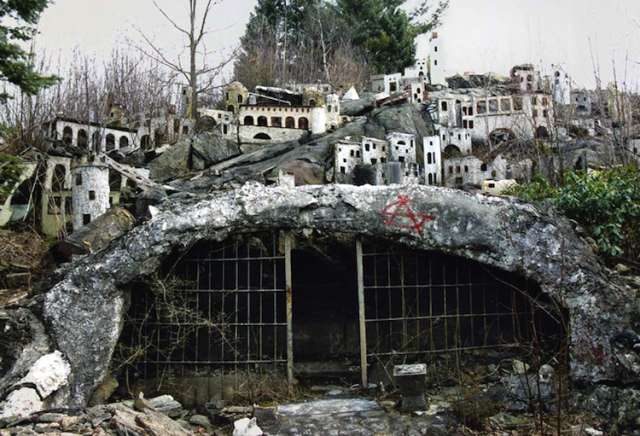 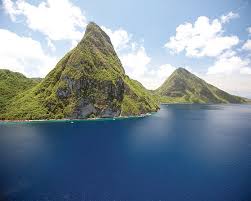 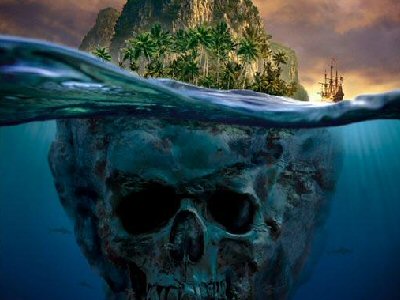 Characters
Gods
Monsters
Hero
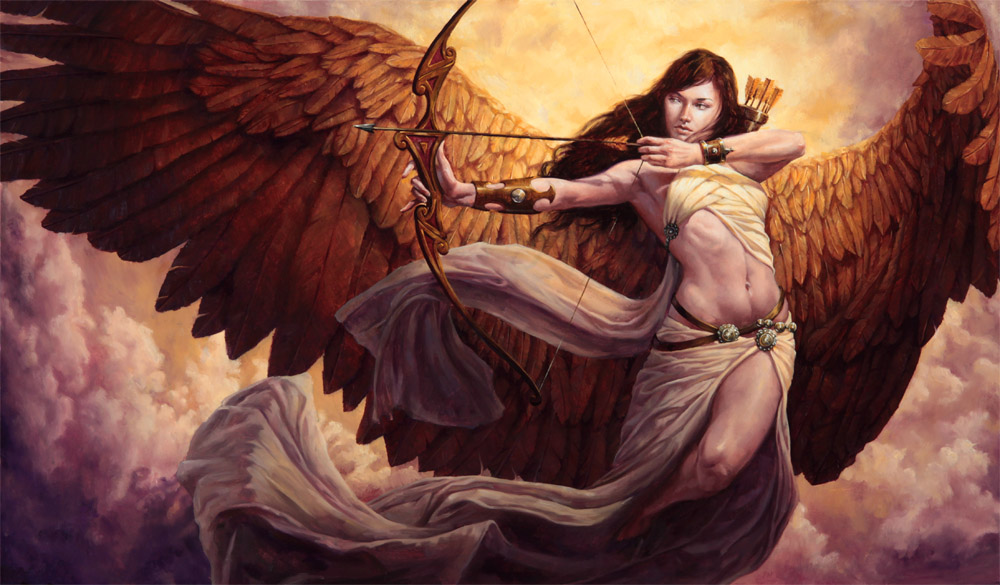 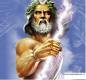 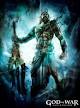 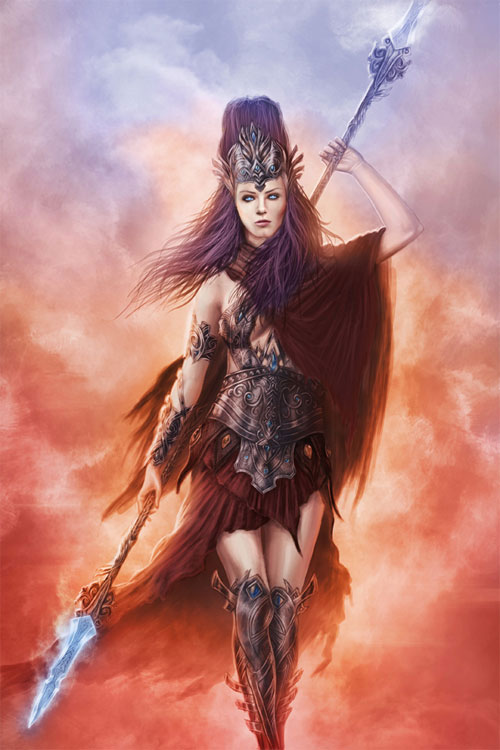 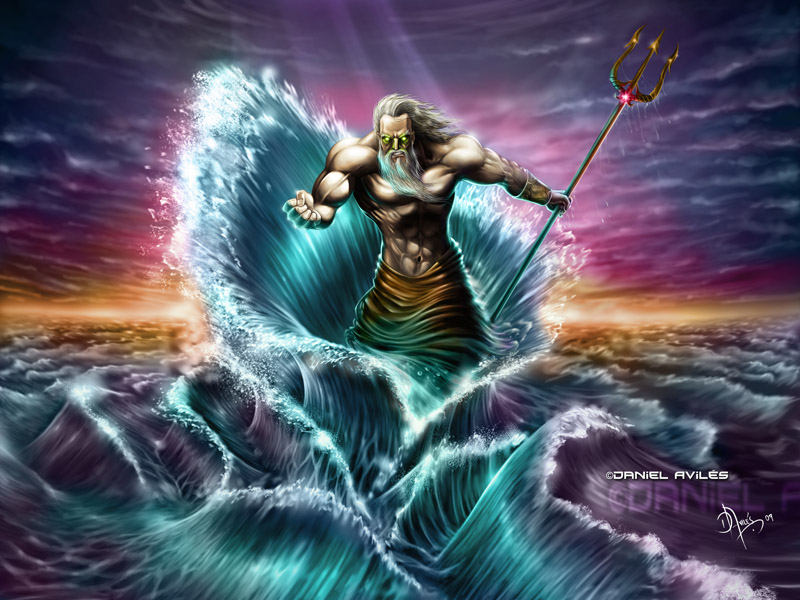 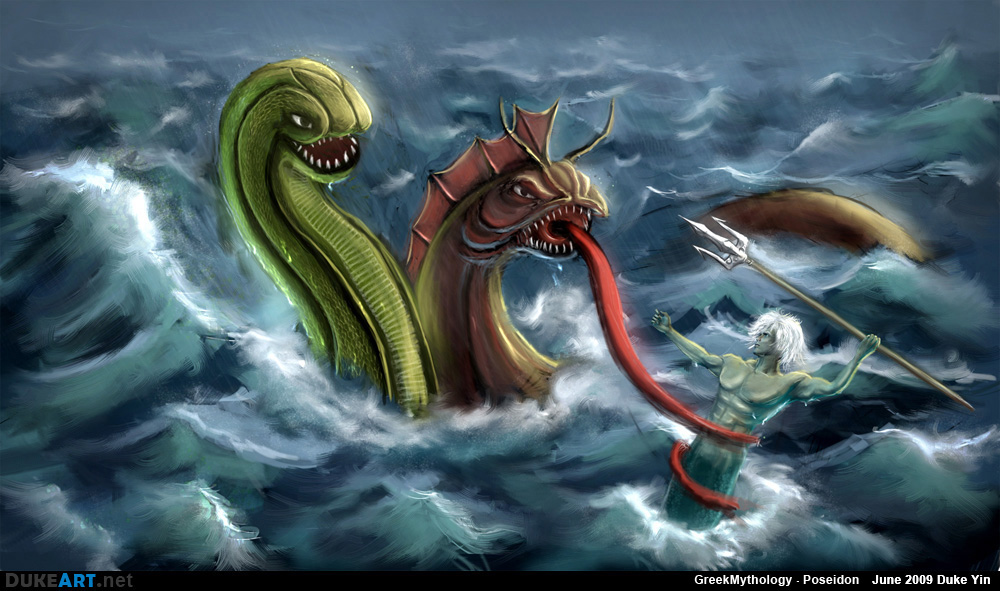 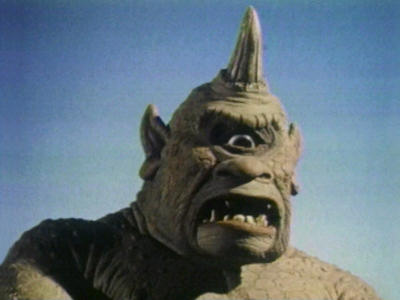 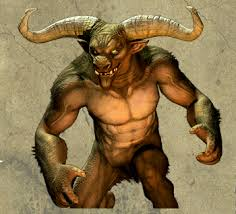 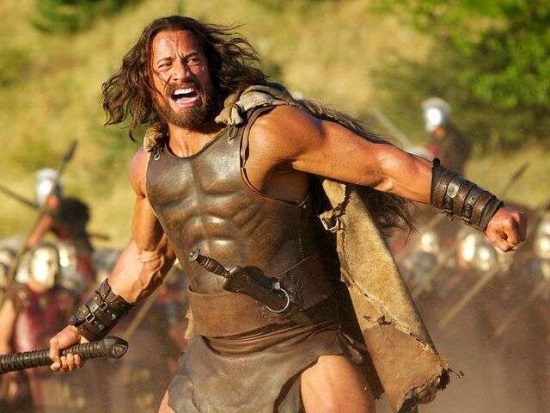 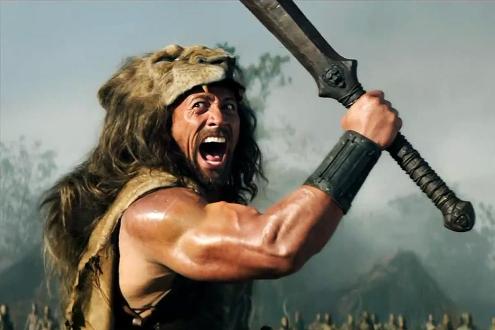 Brave; smart; leader; flawed
Plot
Some flaw gets them in trouble
Think of the seven deadly sins
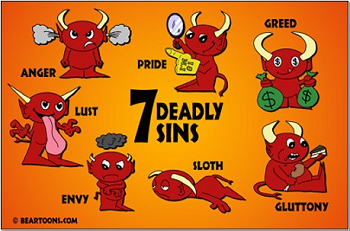 Conflict
Hero vs some God or Monster
Man vs Man; Man vs Nature; Man vs Self

Hero wins but people die
Annotate for
Setting- 
Characters- gods; monsters, Hero
Character flaw
Conflict
find 2 examples of imagery
2 metaphors or similes
Questions you have
One deep thought